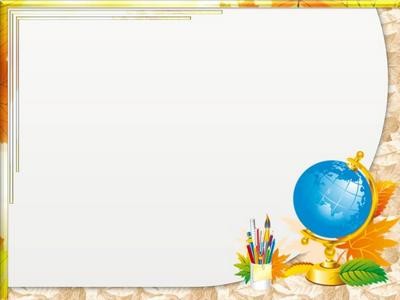 Окружающий мир 1 классУМК «Школа 2100»
Урок №2
Тема:
 Путешествуем, не выходя из класса.
Подготовил 
учитель начальных классов 
ГБОУ гимназии №446
 Колпинского района
Санкт-Петербурга
Хоменко Вера Григорьевна
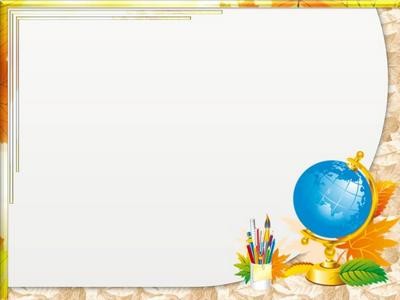 Вспоминаем прошлый урок.
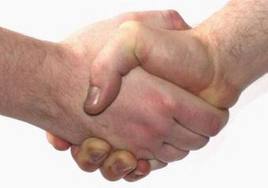 Кисть руки – главный инструмент человека.
Что можно ими делать?
На что можно показывать пальцем?
Как показать предмет, который находится 
вдалеке?
Как правильно указывать на человека?
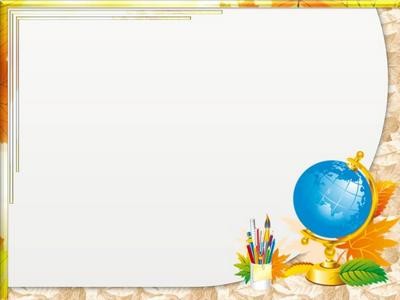 1.Расскажи и покажи…
Вывод: Для общения людей лучше пользоваться речью.
2.Подай предмет…
Вывод: словами можно назвать все предметы, их признаки и действия.
3.Командная игра «Инструктор»
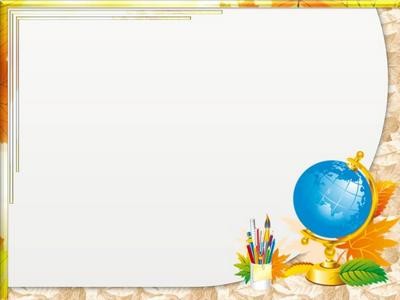 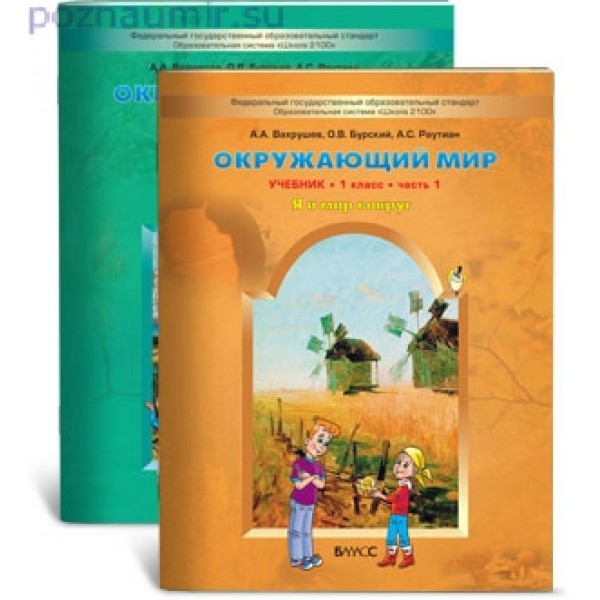 Работа с учебником на с. 1
Работаем в рабочей тетради 
на с. 4 и 5
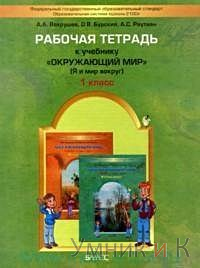 Выполняем задание 1 и 3
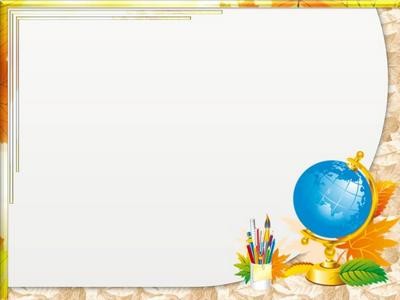 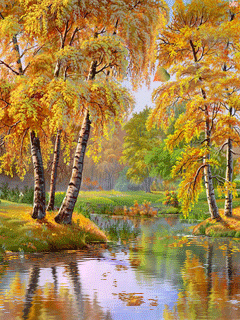 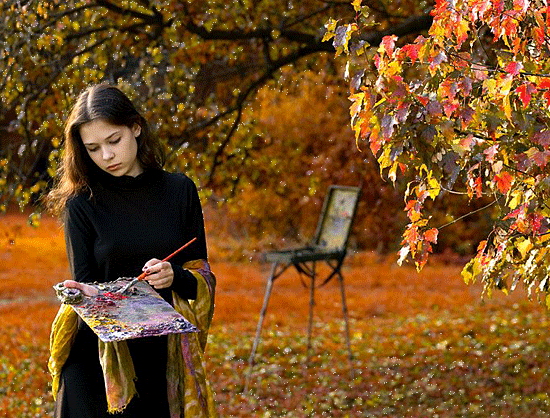 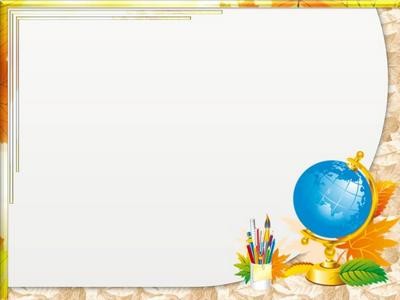 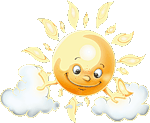 Итог урока:
Что вам помогло в общении?
Я узнал…
Теперь я знаю…
Оказывается…
Я вспомнил…
Я понял…
Мы научились…
У нас получилось…
У нас пока не получилось…